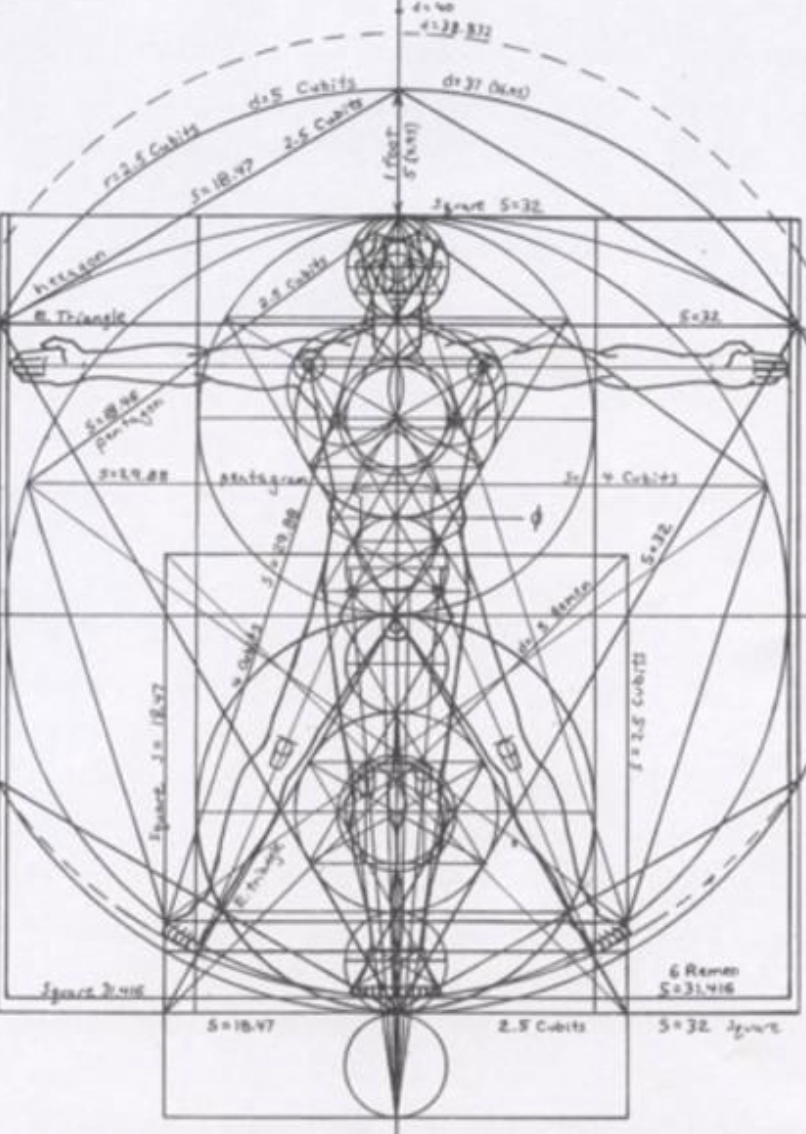 Not as Unwise but as Wise:Reflections from C.S. Lewis's The Abolition of Man and That Hideous Strength on Living Christianly in a Post-Christian World
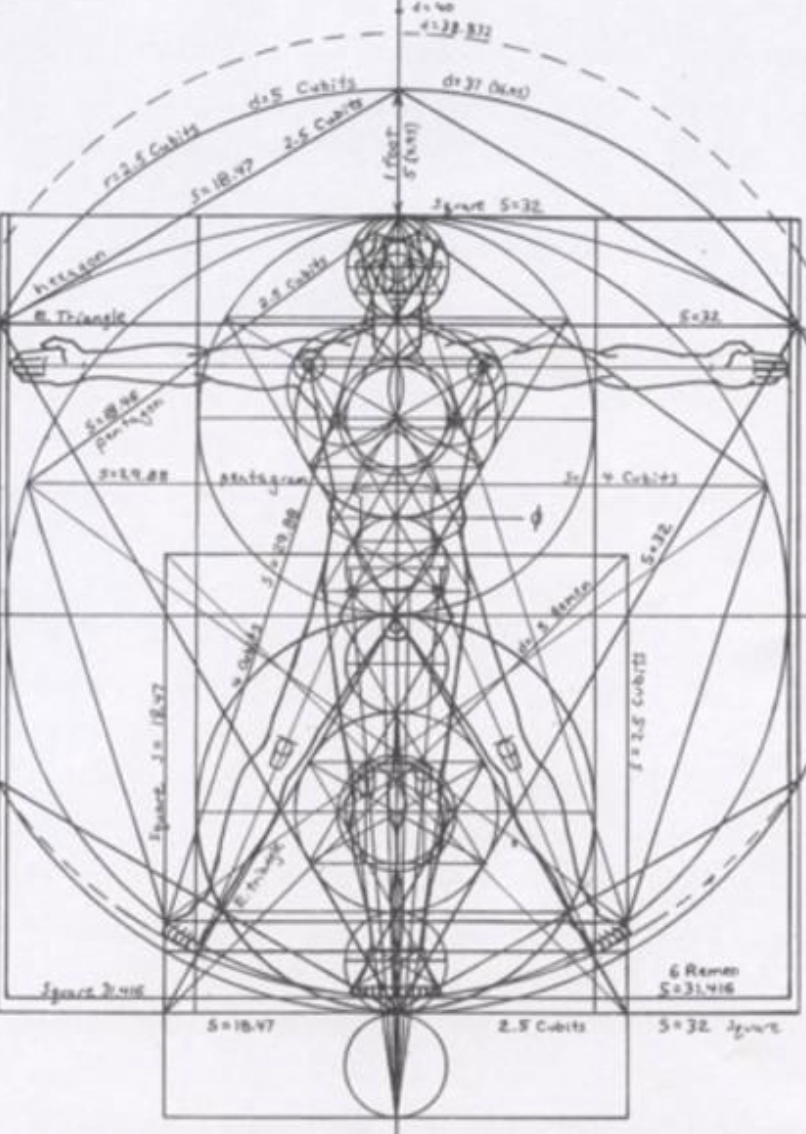 March 9, 2022 -- St. Philip’s Church 
The Rev’d Brian K. McGreevy, J.D., Facilitator
For at one time you were darkness, but now you are light in the Lord. 
Walk as children of light (for the fruit of light is found in all that is good and right and true), and try to discern what is pleasing to the Lord. Take no part in the unfruitful works of darkness, but instead expose them. For it is shameful even to speak of the things that they do in secret.  But when anything is exposed by the light, it becomes visible, for anything that becomes visible is light. Therefore it says, “Awake, O sleeper, 
and arise from the dead, and Christ will shine on you.”

Look carefully then how you walk, not as unwise but as wise, 
making the best use of the time, because the days are evil. Therefore do not be foolish, 
but understand what the will of the Lord is. 

Ephesians 5: 8-17
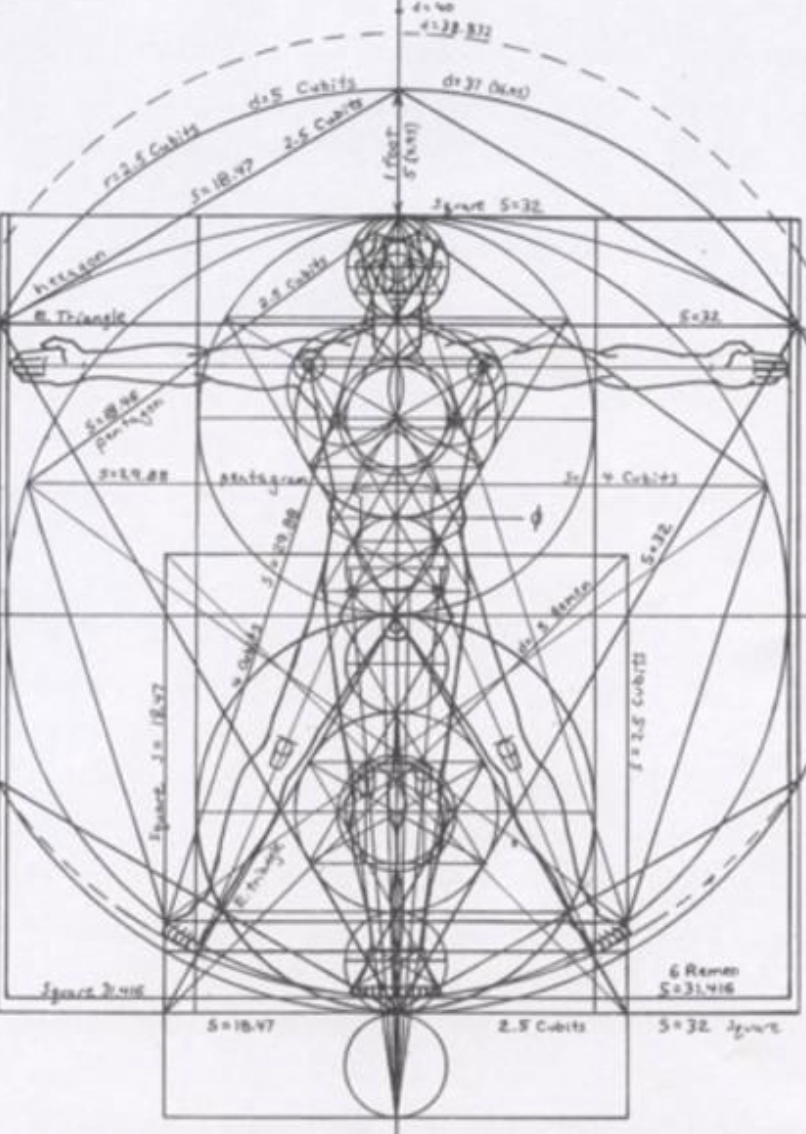 How to approach this class:--On the beach--Snorkeling--Scuba diving--Email listHow to read That Hideous Strength:
--One chapter at a time--Make a chart of characters--Look for and note where themes from The Abolition of Man appear
What we’ll be doing each week:

--Examining context and establishing a framework for appreciating these books
--Unpacking the meaning of Lewis’s works
--Exploring their relevance for today
--Considering how we can respond with practices of Hope and of Wisdom rooted in the Scriptures
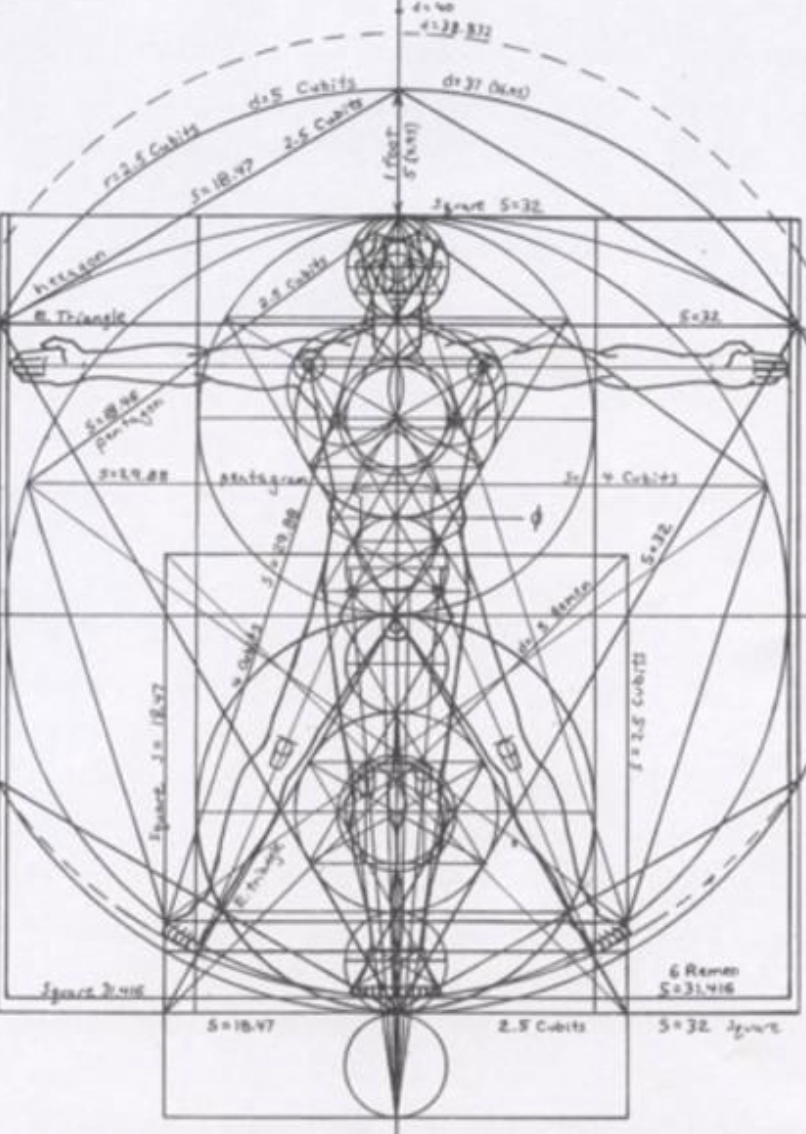 REVIEW FROM PREVIOUS CLASSES
Summary: Main theme of each chapter in The Abolition of Man
1. “Men without Chests”: The importance of objective values and the poison of subjectivism
2. “The Way”: Why the Tao, or Natural Law, is the sole source of all value judgments
3. “The Abolition of Man”: “Man’s control of Nature”  is in reality a means for some men (Conditioners) to control other men, using Nature as their instrument. To “see through” (deconstruct) all things is not to see at all.

PLOT SUMMARY OF THE RANSOM TRILOGY Adapted from Taylor Dinerman, The Space Review
--“Out of the Silent Planet, tells how Ransom, a Cambridge don on holiday, is kidnapped by the physicist Weston and his partner Devine, a sleazy businessman, and taken to Malacandra (Mars), supposedly as a human sacrifice. --“Perelandra, the name Lewis gives to Venus, is also the title of the second book in the series. Retelling the story of Adam and Eve, it is the most explicitly biblical of the three. Weston plays the role of the serpent sent to tempt the woman who is to become the mother of the world into rejecting God’s will. Ransom is sent by the Oyarsa to challenge the evil one and to save Venus from the fate of Earth.
--“That Hideous Strength combines a sordid tale of intra-university politics, Arthurian legend, and spiritual combat. In a small British University town, one of the colleges finds itself seduced and then engulfed by the newly established National Institute for Coordinated Experiments (N.I.C.E). This organization is secretly controlled by a pair of initiates, who plan to revive the wizard Merlin from his long, enchanted slumber and to use his powers for their own  purposes. 

TITLE SOURCE
“The shadow of that hyddeous strength, sax myle and more it is of length” 
(Sir David Lyndsay: from “Ane Dialog,” describing the Tower of Babel)

“This is a ‘tall story’ about devilry, though it has behind it a serious ‘point’ which I have tried to make in my Abolition of Man.” –from Preface to That Hideous Strength
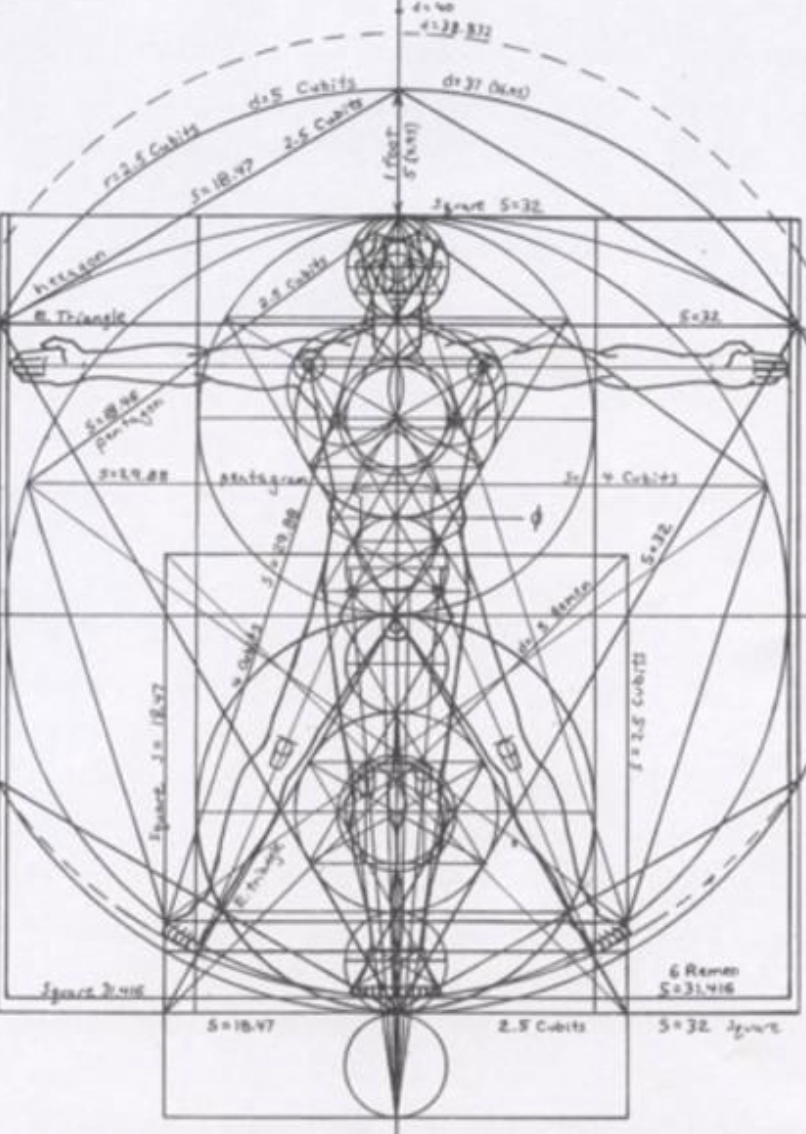 REVIEW OF CHAPTER 1, “SALE OF COLLEGE PROPERTY”
--Jane and her dreams
--Mark and the Inner Circle at Bracton College 
--The proposal to sell Bragdon Wood and Merlin’s Well to the N.I.C.E.
--The Dimbles and rumors of Merlin

REVIEW OF CHAPTER 2, “DINNER WITH THE SUBWARDEN”
--Mark and being included in Feverstone’s confidence in disdain of Curry and Busby
--The N.I.C.E. as the ultimate Inner Circle/Ring , focused on taking over and reconditioning the human race,  controlling and subduing Nature, and exerting control over the interplanetary wars
--Jane’s fears and vulnerability, which she later rejects as unworthy
--Mark’s journey to Belbury and Jane’s journey to St. Anne’s-on-the-Hill

REVIEW OF CHAPTER 3, “BELBURY AND ST. ANNE’S-ON-THE-HILL”
--doublespeak at the N.I.C.E.: does Mark have a job or not? Bill Hingest leaving the N.I.C.E.
--Jane’s visit to St. Anne’s and her denial and her aversion to being “interfered with”
--Mark’s introduction to “Fairy” Hardcastle and the role of the N.I.C.E. secret police
--Jane’s resentment of how much she has had to give up in marriage; Mother Dimble’s crisis

REVIEW OF CHAPTER 4, “THE LIQUIDATION OF ANACHRONISMS”
--the N.I.C.E. begin turning people out of their homes and destroying Edgestow’s beauty
--Bill Hingest is murdered the night he leaves the N.I.C.E. 
--Mark has a strange conversation with the N.I.C.E. “mad parson” and is assigned a propaganda project on destroying the village of Cure Hardy, only to find he is moved by its beauty
--the invasive force of workers from the N.I.C.E. results in partially destroying the beautiful Fellows Room at Bracton
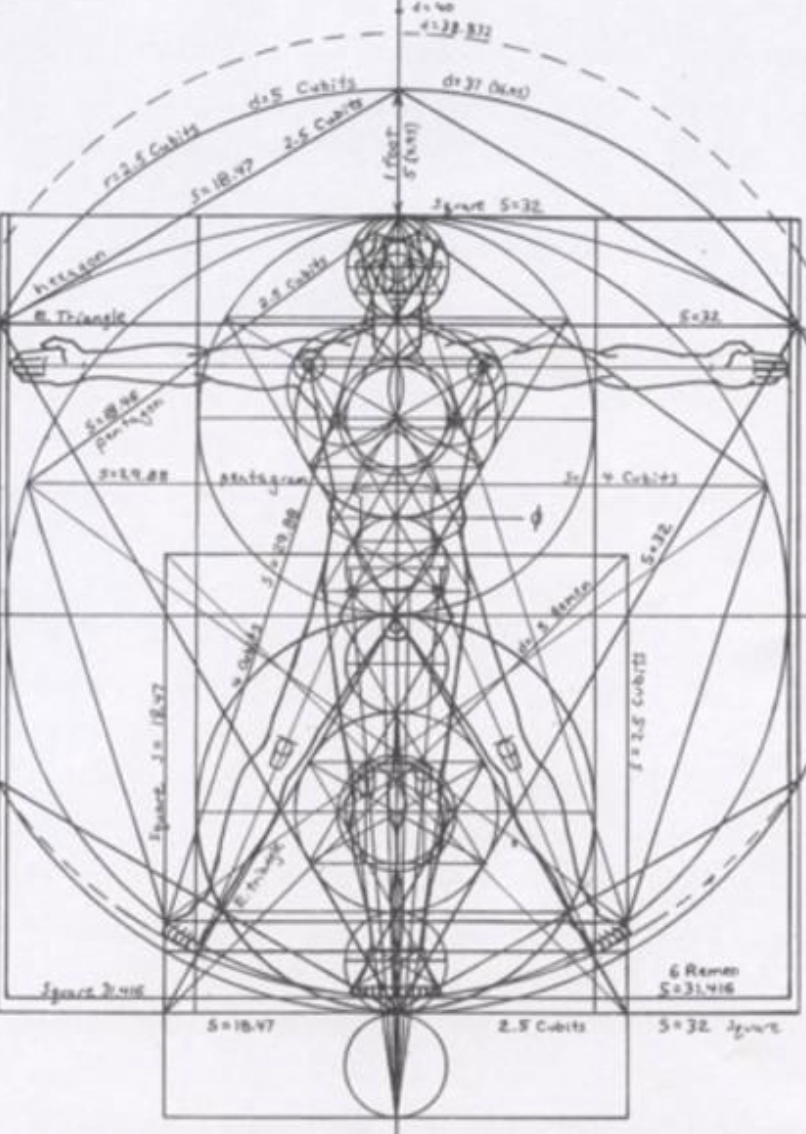 REVIEW OF CHAPTER 5, “ELASTICITY”
--Mark, frustrated by the doublespeak and lack of clarity at the N.I.C.E., attempts a showdown with Wither, the Deputy Director, that does not go well at all, and Mark fears he may not only lose his position at the N.I.C.E. but also his fellowship at Bracton College.--Fairy Hardcastle warns Mark about complaining and offers him project work writing propaganda to rehabilitate the image of Alcasan, the criminal murderer. It becomes clear that the N.I.C.E. intends to operate through threats and coercion.
--Meanwhile, Jane spends time with Camilla and Arthur Denniston, learning that they now live at St. Anne's, a community run by Mr. Fisher-King, a renowned man incapacitated by a wounded heel.  The Dennistons urge Jane to join their company and use her gift of visions to help them for the good of all, but she refuses, wishing to guard her independence. 

REVIEW OF CHAPTER 6, “FOG”
--As fog envelops Edgestow and the N.I.C.E., Mark in desperation accepts a job at the N.I.C.E. working on propaganda.
--Mark is admitted to the Inner Circle at the N.I.C.E., learning he can get whatever money he wants from the N.I.C.E. steward. He begins work on propaganda supporting the riots being instigated by the N.I.C.E., suppressing his initial shock and moral repugnance, to assist the N.I.C.E. in getting emergency powers to suppress liberties.
--In the village, Jane sees the man with pince-nez glasses and a pointed beard whom she recognizes from her latest dream. When he gets into a N.I.C.E. car, she immediately decides to go to St. Anne's-on-the-Hill, feeling "a total rejection, or revulsion from, this man on all levels of her being at once.”

REVIEW OF CHAPTER 7, “THE PENDRAGON”
--After fleeing the man in the pince nez from the N.I.C.E., Jane arrives at St. Anne’s and is taken to see the Director.
--Upon entering the Director’s room, Jane’s entire world was unmade, as she is swept away by the Beauty and Holiness and Kingliness of the Director and the house.
--Trying to return home afterwards, Jane is caught up in a riot, arrested by the N.I.C.E. police, tortured by Fairy Hardcastle, and then escapes back to the Manor at St. Anne’s.
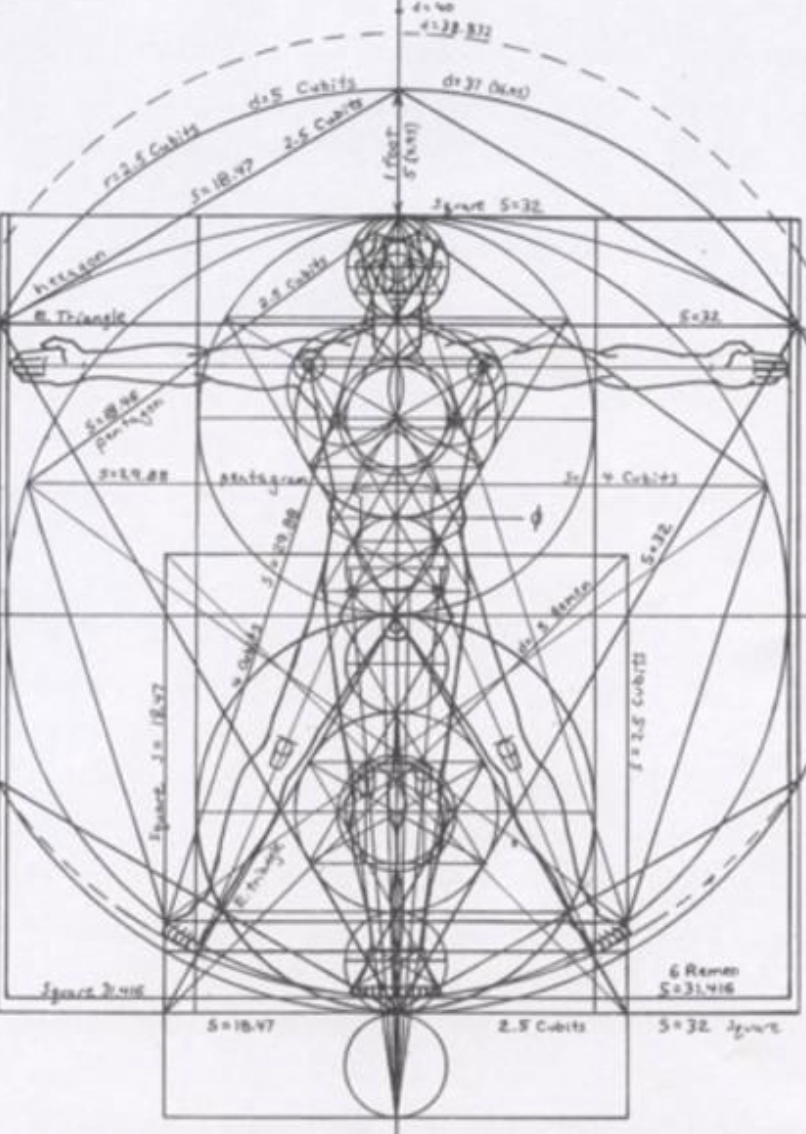 SUMMARY OF CHAPTER 8, “MOONLIGHT AT BELBURY”
Adapted from Rudy RentzelDeputy Director Wither expresses his displeasure to Fairy Hardcastle about her arrest and torture of Jane Studdock and failure to prevent her escape. The Fairy replied that they all badly wanted Jane, and that it was necessary to do what she did in hopes of finding out the headquarters of the enemy. The Fairy is summoned to meet with the Head.
 
Meanwhile, Jane wakes up at St. Anne's, where they are helping nurse her after her ordeal. Her sense of the atmosphere of St. Anne’s has changed from her initial distaste, and she becomes acquainted with other members of the Company, including Mr. Bultitude, a bear who lives there at peace with all.  She is encouraged by the support of those at St. Anne’s and learns about the Director, who has charitably taken in many who have lost their homes.  Jane admits her puzzlement about the Director's views about marriage.  Mother Dimble says it may be a lot of fuss "about something so simple and natural that it oughtn't be mentioned at all," but states she was raised with the intention "to love, honour, and obey."At Belbury, Mark is in good spirits as everyone talks about how well the riots went. He enjoys reading his account of it in the newspaper and is pleased that only the inner circle are aware that he wrote the articles which please Mark even more.  The government now seems likely to put Edgestow and the whole district under the control of the N.I.C.E. police with emergency powers, with Lord Feverstone as governor. Deputy Director Wither makes a point of flattering Mark and encourages him to invite Jane out to join them.  Mark immediately reacts against the idea, realizing that her presence would make him uncomfortable and that she would not approve of all he liked about his life there. After he cuts off the conversation, Mark runs into the Fairy, who chides Mark for giving the D.D. the cold shoulder about inviting Jane to Belbury.  She says this has again put Mark in the bad graces of the D.D.  At dinner, Mark converses with Filostrato, who tells Mark how he would like to do away with the messiness of organic life, including trees, birds, and even humans, in favor of preserving only the mind and clean metal. Filostrato says
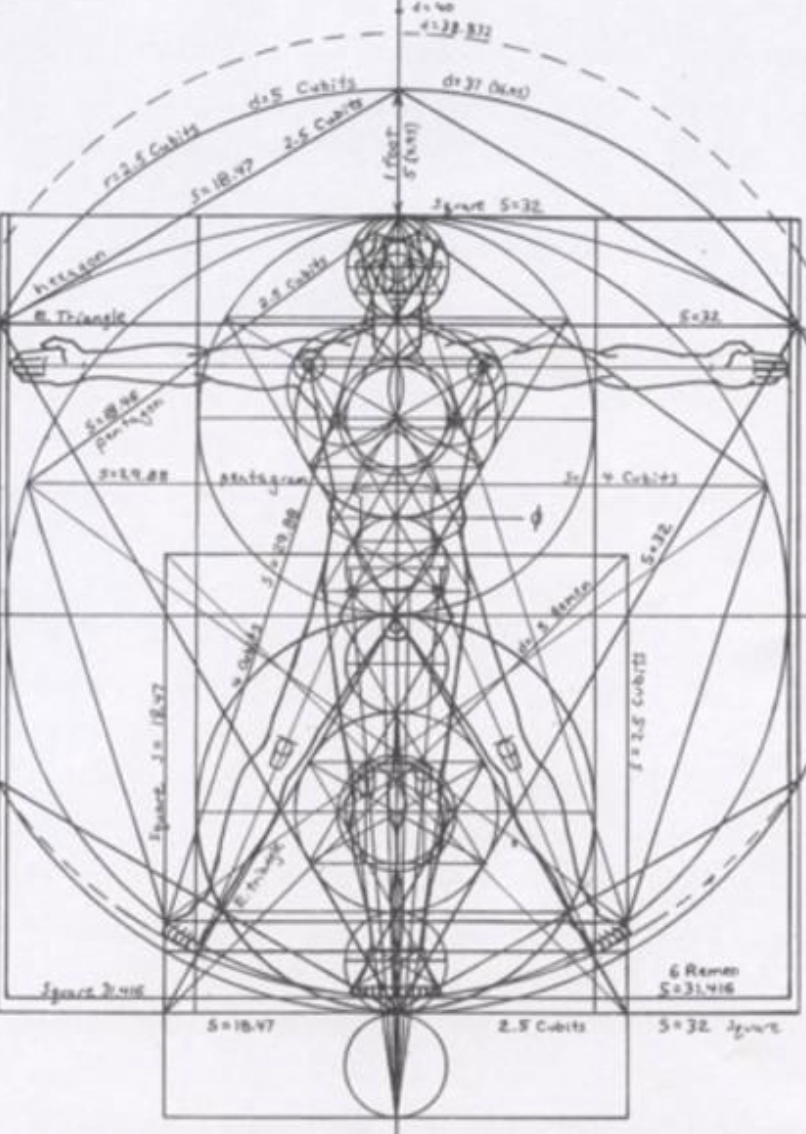 he believes the request to invite Jane came not from the D.D., but directly from the Head.  Mark thinks he means Jules, but Filostrato means someone else.  Instead, Filostrato asserts Mark will meet the Head and hear the request from his lips.  Filostrato then begins talking about the cleanness of the moon - with no vegetation, no atmosphere, no moisture, and its clean, white powder.  Mark thinks it a dead world, but Filostrato believes its Masters, who live below ground, disinfected most of their world, dispensed with their organic bodies, and kept their minds alive without organic food. Filostrato then confides that the real purpose of the N.I.C.E. is the conquest of organic life, saying that the Head has survived death, and his brain lives on.  He reveals the Head is Francois Alcasan, and then takes Mark to a distant room where there are many tubes and dials, all leading to an adjacent room.  He tells Mark they must strip to their underclothes, wash, and put on white clothes, gloves, and surgical masks before going through an air lock to enter the chamber. 

KEY PASSAGES FROM CHAPTER 8
I AM THE LAST PERSON, Miss Hardcastle,” said the Deputy Director, “to wish to interfere with your — er — private pleasures. But really…!” It was some hours before breakfast time and the old gentleman was fully dressed and unshaved. But if he had been up all night, it was odd that he had let his fire out. He and the Fairy were standing by a cold and blackened grate in his study. “She can’t be far away,” said Fairy Hardcastle. “We’ll pick her up some other time. It was well worth trying. If I’d got out of her where she’d been — and I should have got it if I’d had a few minutes longer — why, it might have turned out to be enemy headquarters. We might have rounded up the whole gang.”--amorality

“It was a golden opportunity, running into that girl. If I hadn’t taken it, you’d have talked about lack of initiative; as I did, you talk about exceeding my authority. You can’t frighten me. I know bloody well we’re all for it if the N.I.C.E. fails; and in the meantime, I’d like to see you do without me. We’ve got to get the girl, haven’t we?” “But not by an arrest. We have always deprecated anything like violence. If a mere arrest could have secured the — er — good will and collaboration of Mrs. Studdock, we should hardly have embarrassed ourselves with the presence of her husband. And even supposing (merely, of course, for the purpose of argument) that your action in arresting her could be justified, I am afraid your conduct of the affair after that is open to serious criticism.”—slavish obedience, manipulation and false pretenses
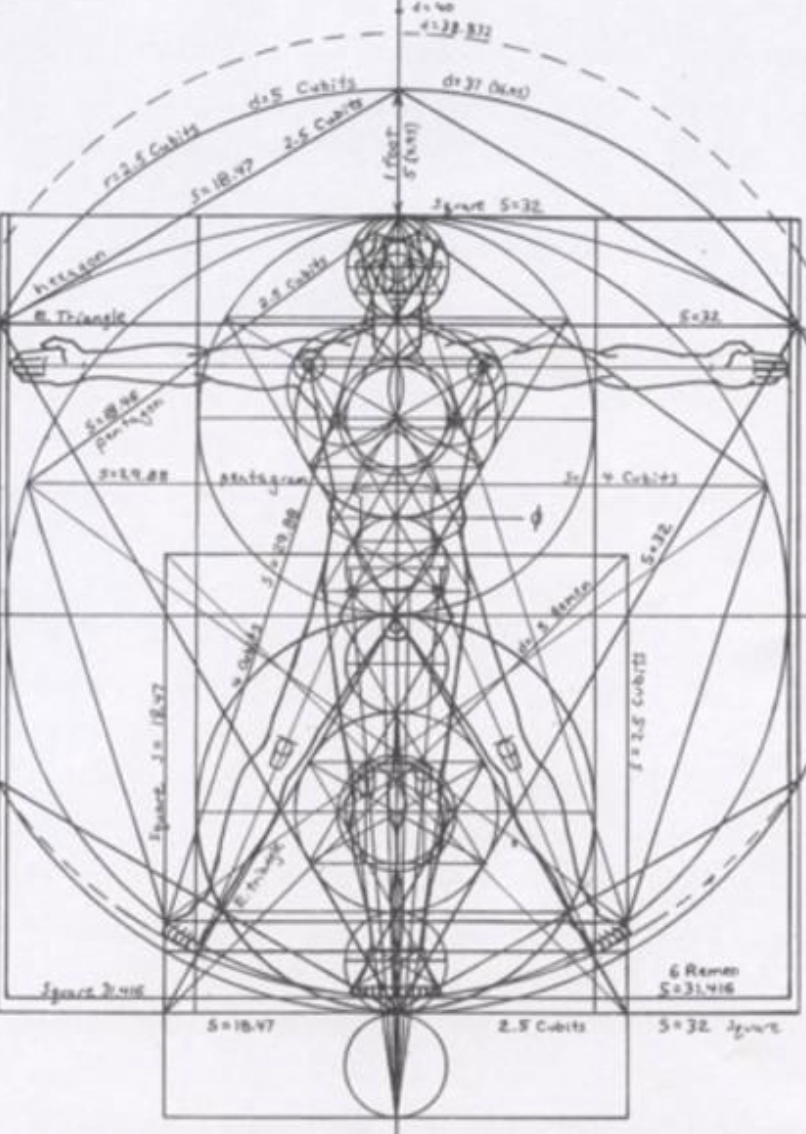 “At last they came to a place where the lights were on and there was a mixture of animal and chemical smells, and then to a door which was opened to them after they had parleyed through a speaking tube. Filostrato, wearing a white coat, confronted them in the doorway. “Enter,” said Filostrato. “He expect you for some time.” “Is it in a bad temper?” said Miss Hardcastle. “Sh!” said Wither. “And in any case, my dear lady, I don’t think that is quite the way in which one should speak of our Head. His sufferings — in his peculiar condition, you know—” “You are to go in at once,” said Filostrato, “as soon as you have made yourselves ready.”—usurping control of life and death

“Long after sunrise there came into Jane’s sleeping mind a sensation which, had she put it into words, would have sung, “Be glad thou sleeper and thy sorrow offcast. I am the gate to all good adventure.” And after she had wakened and found herself lying in pleasant langour with winter morning sunlight falling across her bed, the mood continued. “He must let me stay here now,” she thought.—joy and adventure

“You can get up in the afternoon if you like, Mrs. Studdock,” she said. “I should just take a quiet day till then. What would you like to read? There’s a pretty large library.” “I’d like the Curdie books, please.” said Jane, “and Mansfield Park and Shakespeare’s Sonnets.” Having thus been provided with reading matter for several hours, she very comfortably went to sleep again.—literature of Truth and Beauty

“Mrs. Studdock,” said Ivy Maggs with some solemnity, “if the Director wanted to have a tiger about the house it would be safe. That’s the way he has with animals. There isn’t a creature in the place that would go for another or for us once he’s had his little talk with them. Just the same as he does with us. You’ll see.”—benevolent power of the Director

“A wide, open hearth glowing with burning wood lit up the comfortable form of Mrs. Dimble who was seated in a kitchen chair at one side of it, apparently, from the basin in her lap and other indications on a table beside her, engaged in preparing vegetables.—the beauty and dignity of honest work
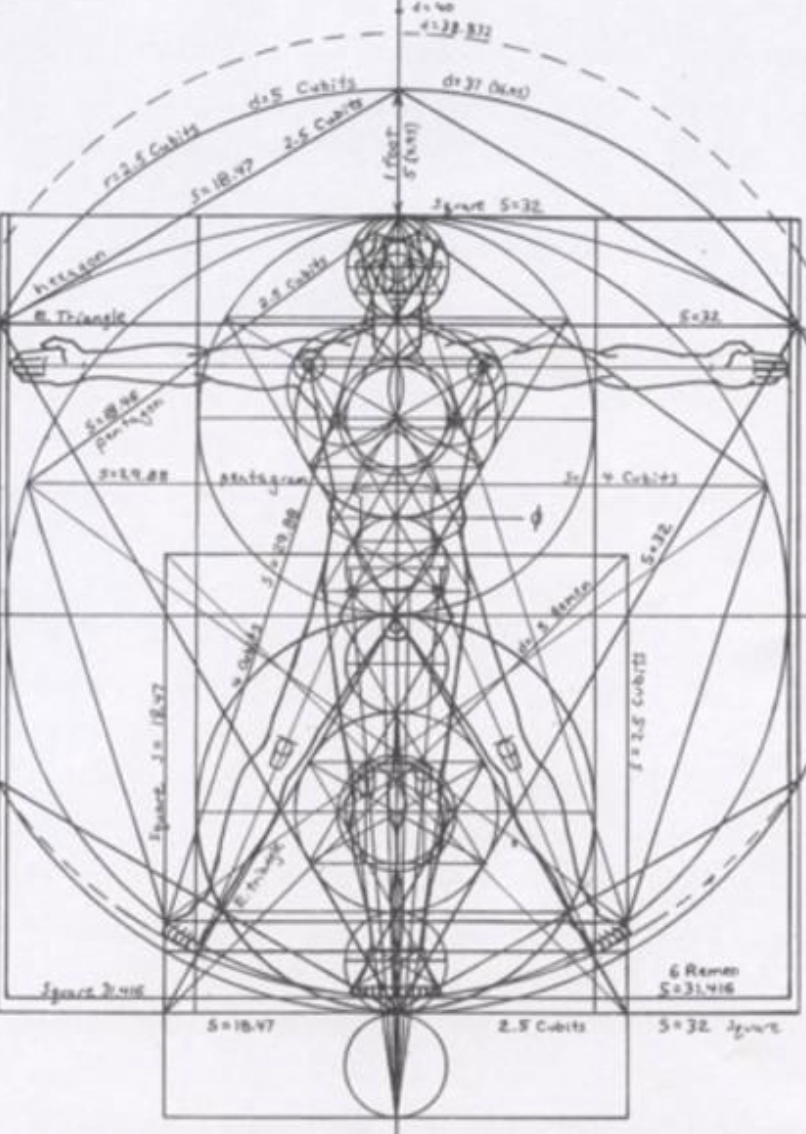 “
“When Jane had washed and had tea and dressed herself with as much care as strange hairbrushes and a strange mirror allowed, she set out to look for the inhabited rooms. She passed down one long passage, through that silence which is not quite like any other in the world — the silence upstairs, in a big house, on a winter afternoon. Presently, she came to a place where two passages met… Jane chose the way to her left and came to a gallery whence she looked down the staircase into a large hall where daylight mixed with firelight. On the same level with herself, but only to be reached by descending to a landing and ascending again, were shadowy regions which she recognised as leading to the Director’s room. A sort of solemnity seemed to her to emanate from them and she went down into the hall almost on tiptoes, and now, for the first time, her memory of that last and curious experience in the blue room came back to her with a weight which even the thought of the Director himself could not counteract.—the fragrance and weight of the beauty of holiness

“Mrs. Maggs had already left the room. Jane took advantage of this to say to Mother Dimble in a lower voice, “Mrs. Maggs seems to make herself very much at home here.” “My dear, she is at home here.” “As a maid, you mean?” “Well, no more than anyone else. She’s here chiefly because her house has been taken from her. She had nowhere else to go.” “You mean she is one of the Director’s charities.” “Certainly that. Why do you ask?” “Well — I don’t know. It did seem a little odd that she should call you Mother Dimble. I hope I’m not being snobbish. “You’re forgetting that Cecil and I are another of the Director’s charities.” “Isn’t that rather playing on words?” “Not a bit. Ivy and Cecil and I are all here because we were turned out of our homes.”—equality at the foot of the Cross

“My dear, the Director is a very wise man…. Some of what he says, or what the Masters say, about marriage does seem to me to be a lot of fuss about something so simple and natural that it oughtn’t to need saying at all. But I suppose there are young women now-a-days who need to be told it.” “You haven’t got much use for young women who do, I see.” “Well, perhaps I’m unfair. Things were easier for us. We were brought up on stories with happy endings and on the Prayer Book. We always intended to love, honour and obey, and we had figures and we wore petticoats and we liked waltzes.—the beauty of God’s design and the importance of good stories and Biblical worship
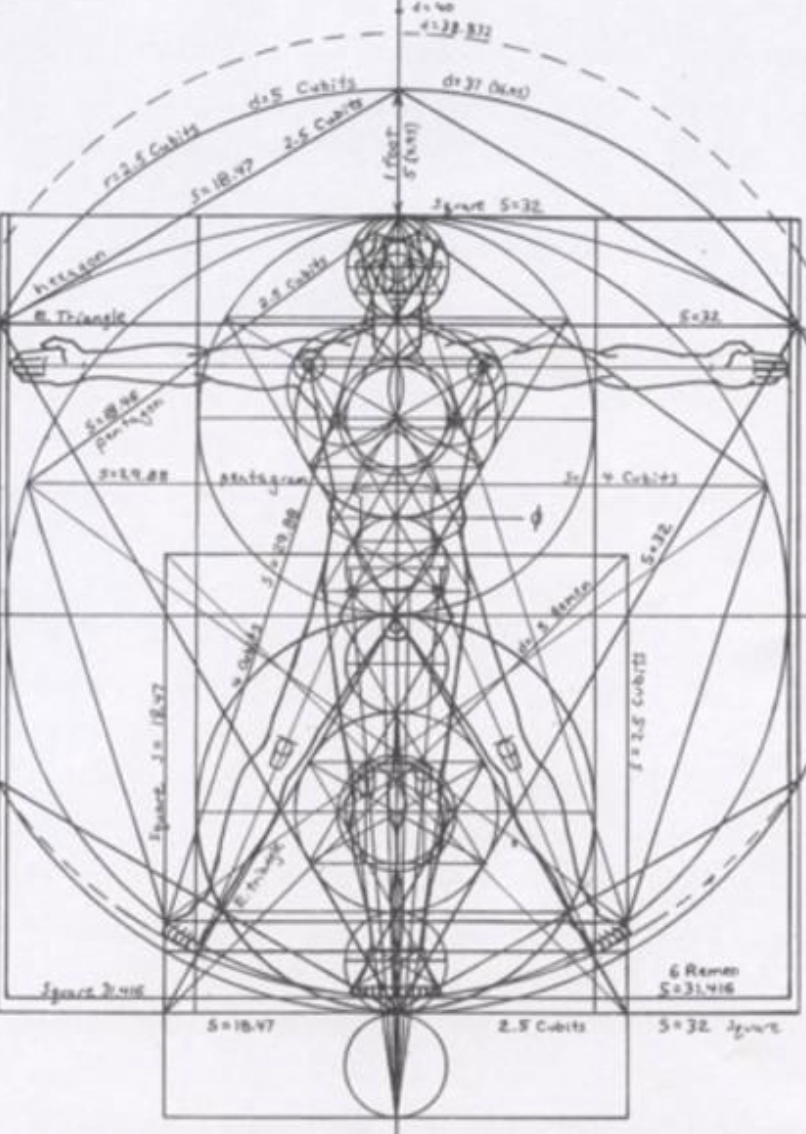 “Mark sat down to lunch that day in good spirits. Everyone reported that the riot had gone off most satisfactorily and he had enjoyed reading his own accounts of it in the morning papers. He enjoyed it even more when he heard Steele and Cosser talking about it in a way which showed that they did not even know how it had been engineered, much less who had written it up in the newspapers. And he had enjoyed his morning too. It had involved a conversation with Frost, the Fairy, and Wither himself, about the future of Edgestow. All were agreed that the government would follow the almost unanimous opinion of the nation (as expressed in the newspapers) and put it temporarily under the control of the Institutional Police. An emergency governor of Edgestow must be appointed. Feverstone was the obvious man. As a member of Parliament he represented the Nation, as a Fellow of Bracton he represented the University, as a member of the Institute he represented the Institute. All the competing claims that might otherwise have come into collision were reconciled in the person of Lord Feverstone.”—pride, inner ring, power through abrogating liberties

“Wither had thawed in a most encouraging manner…he had taken Mark aside, spoken vaguely but paternally of the great work he was doing, and finally asked after his wife. The D.D. hoped there was no truth in the rumour which had reached him that she was suffering from — er — some nervous disorder… “Because,” said Wither, “it had occurred to me, in view of the great pressure of work which rests on you at present and the difficulty, therefore, of your being at home as much as we should all wish, that in your case the Institute might be induced — I am speaking in a quite informal way — that we should all be delighted to welcome Mrs. Studdock here.” Until the D.D had said this Mark had not realised that there was nothing he would dislike so much as having Jane at Belbury. There were so many things that Jane would not understand: not only the pretty heavy drinking which was becoming his habit but — oh, everything from morning to night. For it is only justice both to Mark and to Jane to record that he would have found it impossible to conduct in her hearing any one of the hundred conversations which his life at Belbury involved. Her mere presence would have made all the laughter of the Inner Ring sound metallic, unreal; and what he now regarded as common prudence would seem to her, and through her to himself, mere flattery, back-biting and toad-eating. Jane in the middle of Belbury would turn the whole of Belbury into a vast vulgarity, flashy and yet furtive. His mind sickened at the thought…--inner ring, pride, guilt
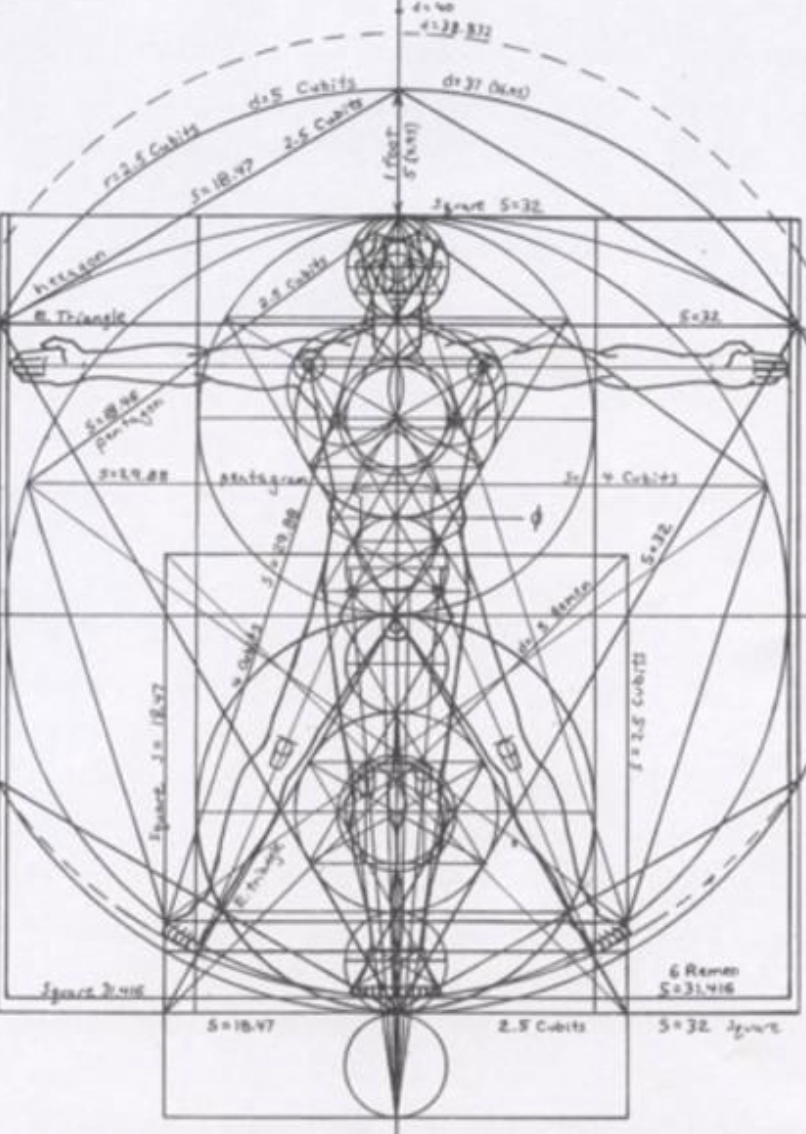 “Well, here we’ve all been working on your behalf and soothing him down and this morning we thought we’d finally succeeded. He was talking about giving you the appointment originally intended for you and waiving the probationary period. Not a cloud in the sky: and then you have five minutes’ chat with him and in that time you’ve managed to undo it all. I begin to think you are mental.” “What the devil’s wrong with him this time?” “Well you ought to know! Didn’t he say something about bringing your wife here?” “Yes, he did. What about it?” “And what did you say?” “I said not to bother about it — and, of course, thanked him very much and all that” The Fairy whistled. “Don’t you see, honey,” she said, gently rapping Mark’s scalp with her knuckles, “that you could hardly have made a worse bloomer? It was a most terrific concession for him to make. He’s never done it to anyone else. You might have known he’d be offended if you cold-shouldered him. He’s burbling away now about lack of confidence. Says he’s ‘hurt’: which means that somebody else soon will be! He takes your refusal as a sign that you are not really ‘settled’ here.”—lies, manipulation, coercion

“The forest tree is a weed, But I tell you I have seen the civilised tree in Persia. It was a French attaché who had it because he was in a place where trees do not grow. It was made of metal. A poor, crude thing. But how if it were perfected? Light, made of aluminium. So natural, it would even deceive.” “It would hardly be the same as a real tree,” said Winter. “But consider the advantages! You get tired of him in one place — two workmen carry him somewhere else: wherever you please. It never dies. No leaves to fall, no twigs, no birds building nests, no muck and mess.” “I suppose one or two, as curiosities, might be rather amusing.” “Why one or two? At present, I allow, we must have forests, for the atmosphere. Presently we find a chemical substitute. And then, why any natural trees? I foresee nothing but the art tree all over the earth. In fact, we clean the planet.”—disdain for God’s creation and for natural life

“I would not have any birds either. On the art tree I would have the art birds all singing when you press a switch inside the house. When you are tired of the singing you switch them off. Consider again the improvement. No feathers dropped about, no nests, no eggs, no dirt.” “It sounds,” said Mark, “like abolishing pretty well all organic life.” “And why not? It is simple hygiene. Listen, my friends. If you pick up some rotten thing and find this organic life crawling over it, do you not say, ‘Oh, the horrid thing. It is alive,’ and then drop it?”—disdain for God’s creation and natural life
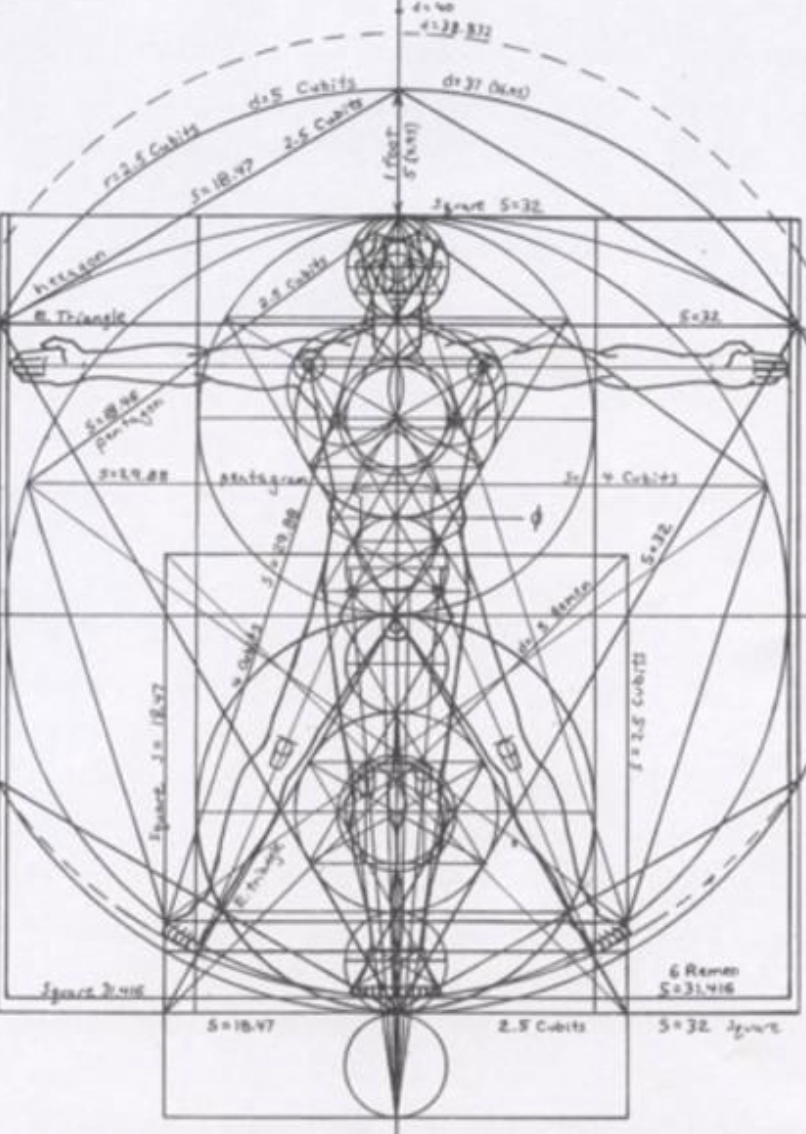 “In us organic life has produced Mind. It has done its work. After that we want no more of it. We do not want the world any longer furred over with organic life, like what you call the blue mould — all sprouting and budding and breeding and decaying. We must get rid of it. By little and little, of course. Slowly we learn how. Learn to make our brains live with less and less body: learn to build our bodies directly with chemicals, no longer have to stuff them full of dead brutes and weeds. Learn how to reproduce ourselves without copulation.”—rejection of body and God’s design

“The world I look forward to is the world of perfect purity. The clean mind and the clean minerals. What are the things that most offend the dignity of man? Birth and breeding and death. How if we are about to discover that man can live without any of the three?” “Do you want to be a mere hireling? But you have already come too far in for that. You are at the turning point of your career, Mr. Studdock. If you try to go back you will be as unfortunate as the fool Hingest. If you come really in — the world... bah, what do I say?... the universe is at your feet.” “But of course I want to come in,” said Mark. A certain excitement was stealing over him. “The Head thinks that you cannot be really one of us if you will not bring your wife here. He will have all of you, and all that is yours — or nothing. You must bring the woman in too. She also must be one of us.”—rejection of God’s design, coercion and power

“Yes. A dead world,” said Mark gazing at the Moon. “No!” said Filostrato. He had come close to Mark and spoke almost in a whisper, the bat-like whisper of a voice that is naturally highpitched. “No. There is life there.” “Do we know that?” asked Mark. “Oh, si. Intelligent life. Under the surface. A great race, further advanced than we. An inspiration. A pure race. They have cleaned their world, broken free (almost) from the organic.” “But how — ?” “They do not need to be born and breed and die; only their common people, their canaglia do that. The Masters live on. They retain their intelligence: they can keep it artificially alive after the organic body has been dispensed with — a miracle of applied biochemistry. They do not need organic food. You understand? They are almost free of Nature, attached to her only by the thinnest, finest cord.”—contempt for body and nature and God’s design
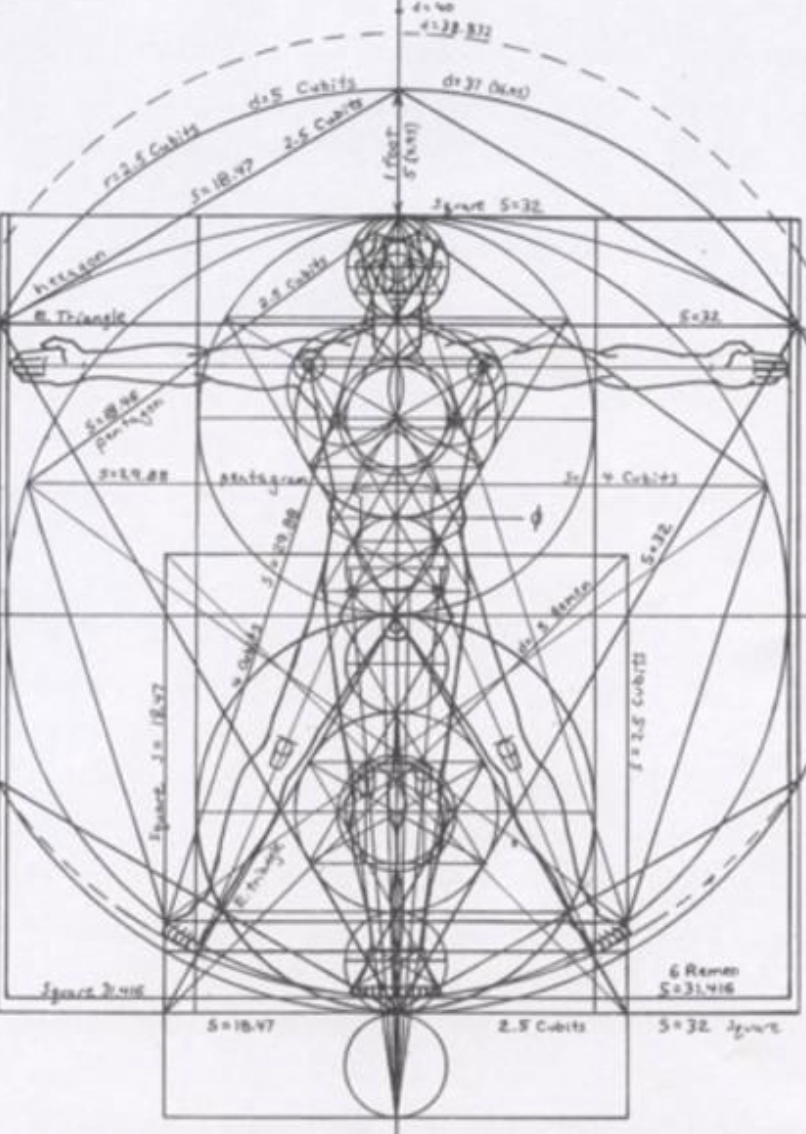 This Institute is for something better than housing and vaccinations and faster trains and curing the people of cancer. It is for the conquest of death: or for the conquest of organic life, if you prefer. They are the same thing. It is to bring out of that cocoon of organic life which sheltered the babyhood of mind the New Man, the man who will not die, the artificial man, free from Nature. Nature is the ladder we have climbed up by, now we kick her away.”—usurping God

“The Head himself has already survived death, and you shall speak to him this night.”…“Is the young man ready?” asked the voice of Straik. “You have explained it to him, then?” He turned to Mark and the moonlight in the room was so bright that Mark could now partially recognise his face “Do you mean really to join us, young man?” said Straik. “There is no tuning back once you have set your hand to the plough. And there are no reservations. The Head has sent for you. Do you understand — the Head? You will look upon one who was killed and is still alive. The resurrection of Jesus in the Bible was a symbol: tonight you shall see what it symbolised. This is real Man at last, and it claims all our allegiance.” “What the devil are you talking about?” said Mark.. “My friend is quite right,” said Filostrato. “Our Head is the first of the New Men — the first that lives beyond animal life. As far as Nature is concerned he is already dead: if Nature had her way his brain would now be mouldering in the grave. But he will speak to you within this hour, and you will obey his orders.” “But who is it?” said Mark. “It is François Alcasan,” said Filostrato. “It is the beginning of Man Immortal and Man Ubiquitous,” said Straik. “Man on the throne of the universe. It is what all the prophecies really meant.” “At first, of course,” said Filostrato, “the power will be confined to a number — a small number — of individual men. Those who are selected for eternal life.” “A king cometh,” said Straik, “who shall rule the universe with righteousness and the heavens with judgment. You thought all that was mythology--you thought because fables had clustered about the phrase, ‘Son of Man,’ that Man would never really have a son who will wield all power. But be will.” ““And so,” said Straik, “the lessons you learned at your mother’s knee return. God will have power to give eternal reward and eternal punishment.” “God?” said Mark. “How does He come into it? I don’t believe in God.” “But,” said Filostrato, “does it follow that because there was no God in the past that there will be no God also in the future?...We are offering you the unspeakable glory of being present at the creation of God Almighty? Here, in this house, you shall meet the first sketch of the real God. It is a man — or a being made by man — who will finally ascend the throne of the universe. And rule forever.”—blasphemy, false Christ, power
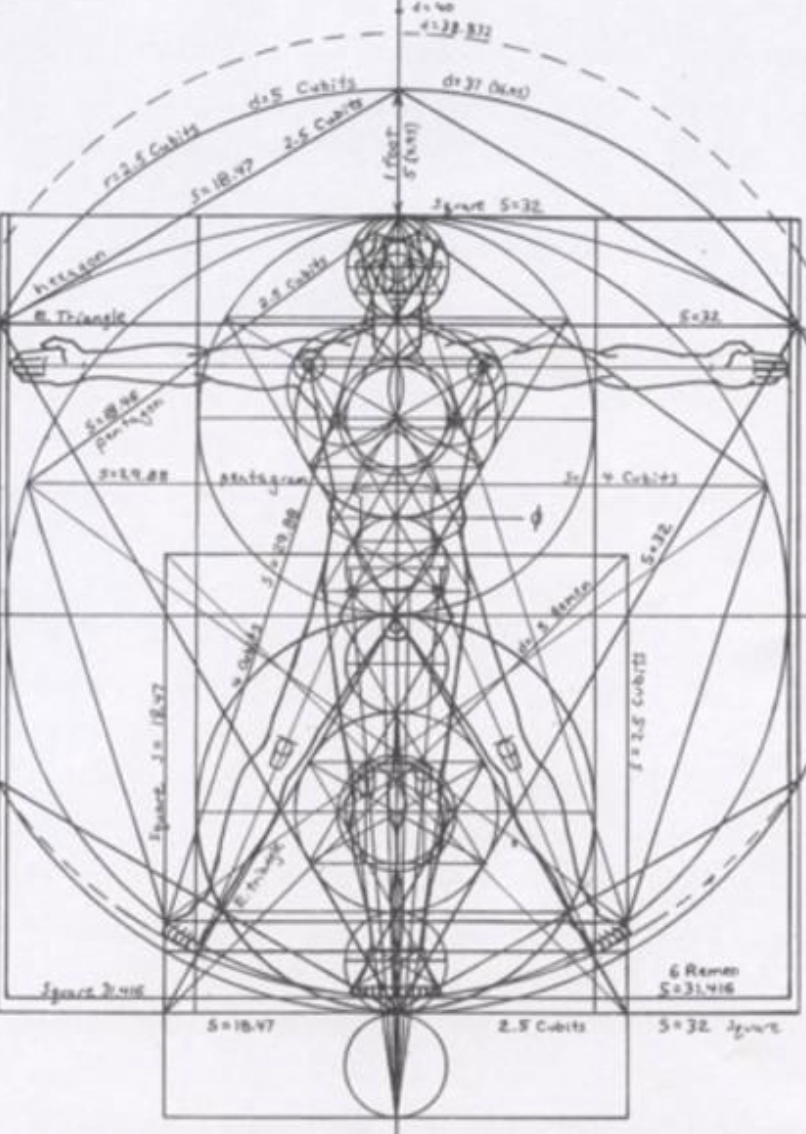 THEMES THAT APPEAR IN CHAPTER 8

--amorality
-- slavish obedience, manipulation and false pretenses
—usurping control of life and death
--joy and adventure
--literature of Truth and Beauty
--benevolent power of the Director
--the beauty and dignity of honest work
--the fragrance and weight of the beauty of holiness
--equality at the foot of the Cross
--the beauty of God’s design and the importance of Good stories and Biblical worship
--pride, inner ring, power through abrogating liberties
--inner ring, pride, guilt
--lies, manipulation, coercion
--disdain/contempt for God’s creation and for natural life
--rejection of the body and of God’s design
--usurping God
--blasphemy, false Christ
---contrast of journey to and presence of the Director and the Head
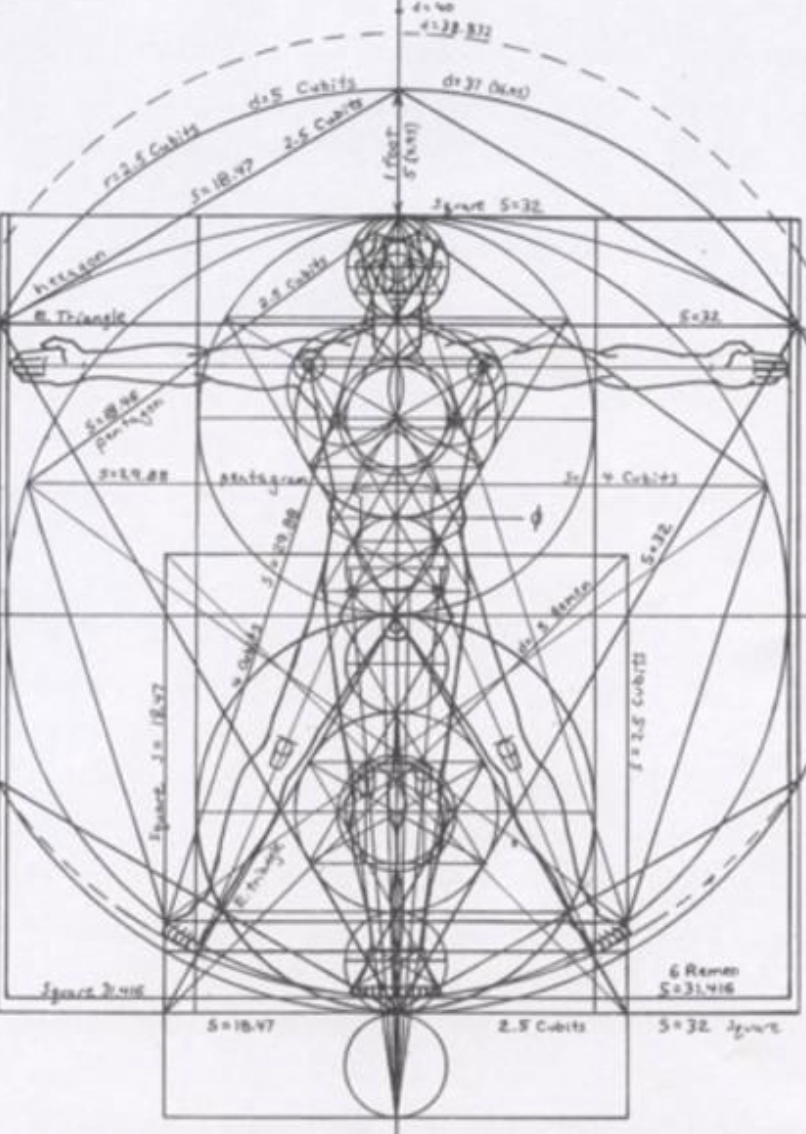 Practices of Hope and of Wisdom
Finally, brothers, whatever is true, whatever is honorable, whatever is just, whatever is pure, whatever is lovely, whatever is commendable, if there is any excellence, if there is anything worthy of praise, think about these things. What you have learned and received and heard and seen in me—practice these things, and the God of peace will be with you.—Philippians 4:8-9

Read Good stories and literature “The eye is the lamp of the body. So, if your eye is healthy, your whole body will be full of light, but if your eye is bad, your whole body will be full of darkness. If then the light in you is darkness, how great is the darkness! (Mt. 6:22-23) As for these four youths, God gave them learning and skill in all literature and wisdom, and Daniel had understanding in all visions and dreams. (Daniel 1:17)
Practice honest physical work that respects God’s creation The Lord God took the man and put him in the garden of Eden to work it and keep it. (Gen. 2:15) Let the thief no longer steal, but rather let him labor, doing honest work with his own hands, so that he may have something to share with anyone in need. (Eph. 4:28)
Beware the seduction of lies and the inner ring Whoever would love life and see good days must keep their tongue from eviland their lips from deceitful speech. They must turn from evil and do good; they must seek peace and pursue it. (I Pet. 3:10-11) If we claim to have fellowship with him and yet walk in the darkness, we lie and do not live out the truth. (I John 1:6) To fear the Lord is to hate evil; I hate pride and arrogance, evil behavior and perverse speech (Prov. 8:13)
Cling to robust Biblical teaching and worship For the time is coming when people will not endure sound teaching, but having itching ears they will accumulate for themselves teachers to suit their own passions, and will turn away from listening to the truth and wander off into myths. (I Timothy 3:3-4) Hold on to the pattern of sound teaching you have heard from me, with the faith and love that are in Christ Jesus. (2 Tim. 1:13) In vain do they worship me, teaching as doctrines the commandments of men. (Mt. 15:9) Ascribe to the Lord the glory due his name; worship the Lord in the splendor of holiness. (Ps. 29:2)
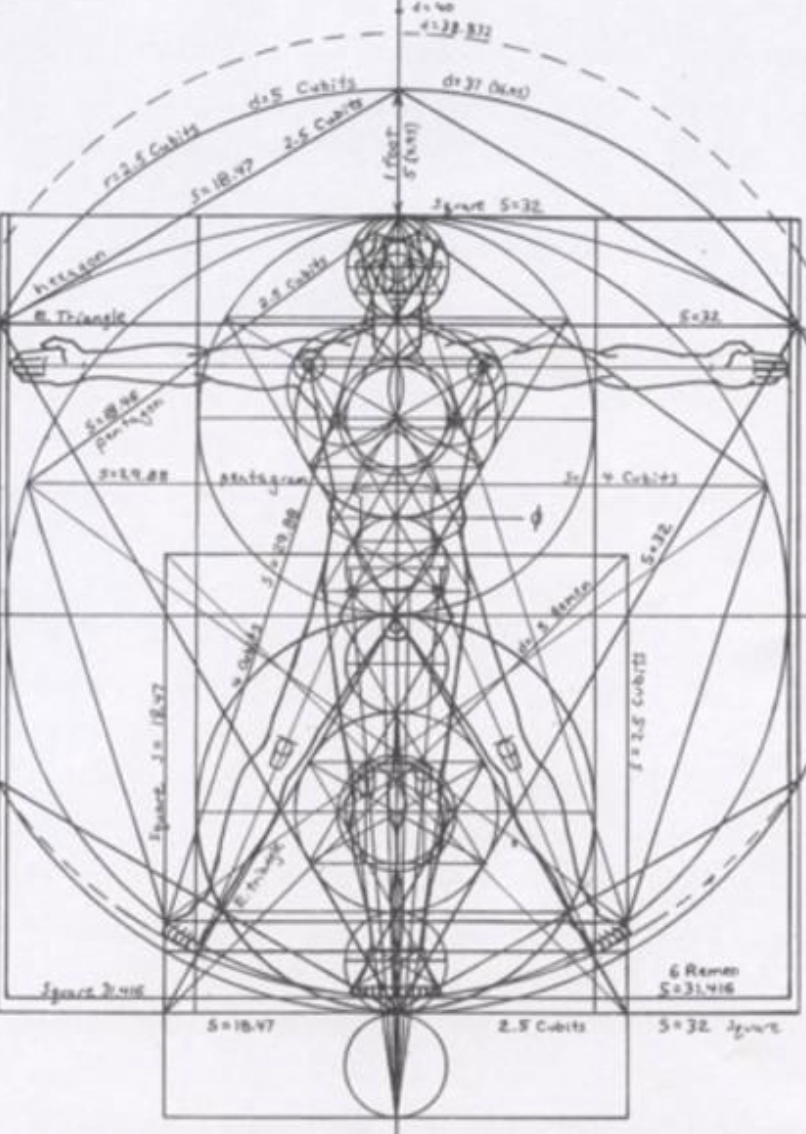 O Church Arise

O Church, arise, and put your armor on; hear the call of Christ our captain.For now the weak can say that they are strong, in the strength that God has given.With shield of faith and belt of truth, we'll stand against the devil's lies.An army bold, whose battle cry is love, reaching out to those in darkness.

Our call to war, to love the captive soul, but to rage against the captor;And with the sword that makes the wounded whole, we will fight with faith and valor.When faced with trials on every side, we know the outcome is secure.And Christ will have the prize for which He died: an inheritance of nations

Come, see the cross, where love and mercy meet, as the Son of God is stricken;Then see His foes lie crushed beneath His feet, for the Conqueror has risen!And as the stone is rolled away, and Christ emerges from the grave,This victory march continues till the day ev'ry eye and heart shall see Him.

So Spirit, come, put strength in every stride; give grace for every hurdle.That we may run with faith to win the prize of a servant good and faithful.As saints of old, still line the way, retelling triumphs of His grace,We hear their calls, and hunger for the day when with Christ we stand in Glory.

--Townend and Getty, 2005
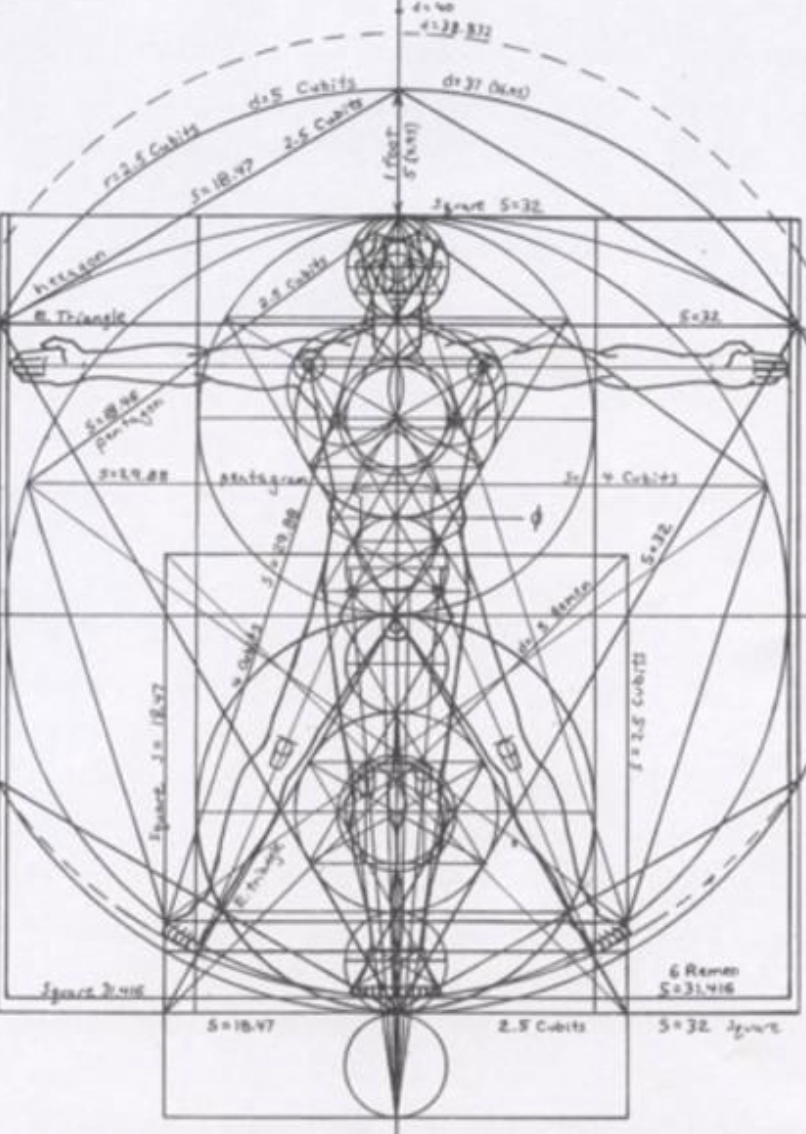 For at one time you were darkness, but now you are light in the Lord. 
Walk as children of light (for the fruit of light is found in all that is good and right and true), 
and try to discern what is pleasing to the Lord. Take no part in the unfruitful works of darkness, 
but instead expose them. For it is shameful even to speak of the things that they do in secret.  
But when anything is exposed by the light, it becomes visible, for anything that becomes visible is light. 
Therefore it says, “Awake, O sleeper, and arise from the dead, 
and Christ will shine on you.”

Look carefully then how you walk, not as unwise but as wise, 
making the best use of the time, because the days are evil. Therefore do not be foolish, 
but understand what the will of the Lord is. 

Ephesians 5: 8-17
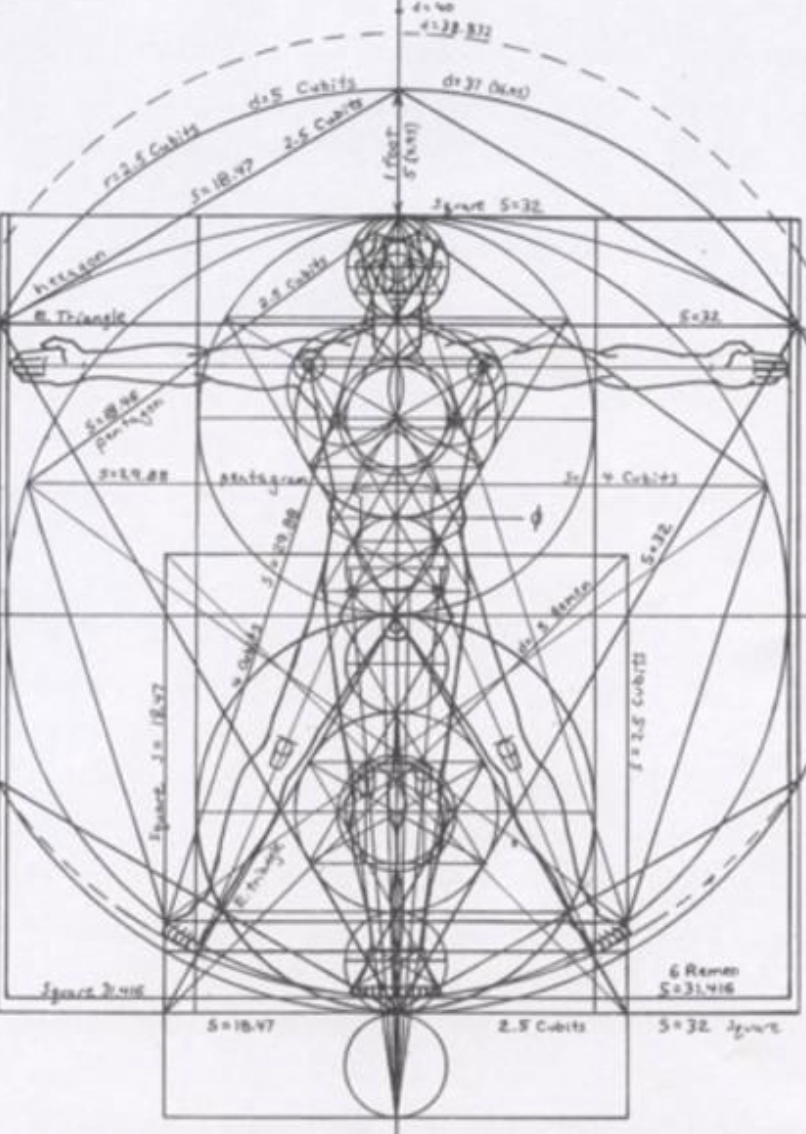